тема:Куб. Елементи. Развивка
раздел: Геометрични тела
Какво е куб?
Куб - геометрично тяло, което има шест квадратни страни.
Фигурата куб е навсякъде около нас - кутии, кашони, зарчета,...
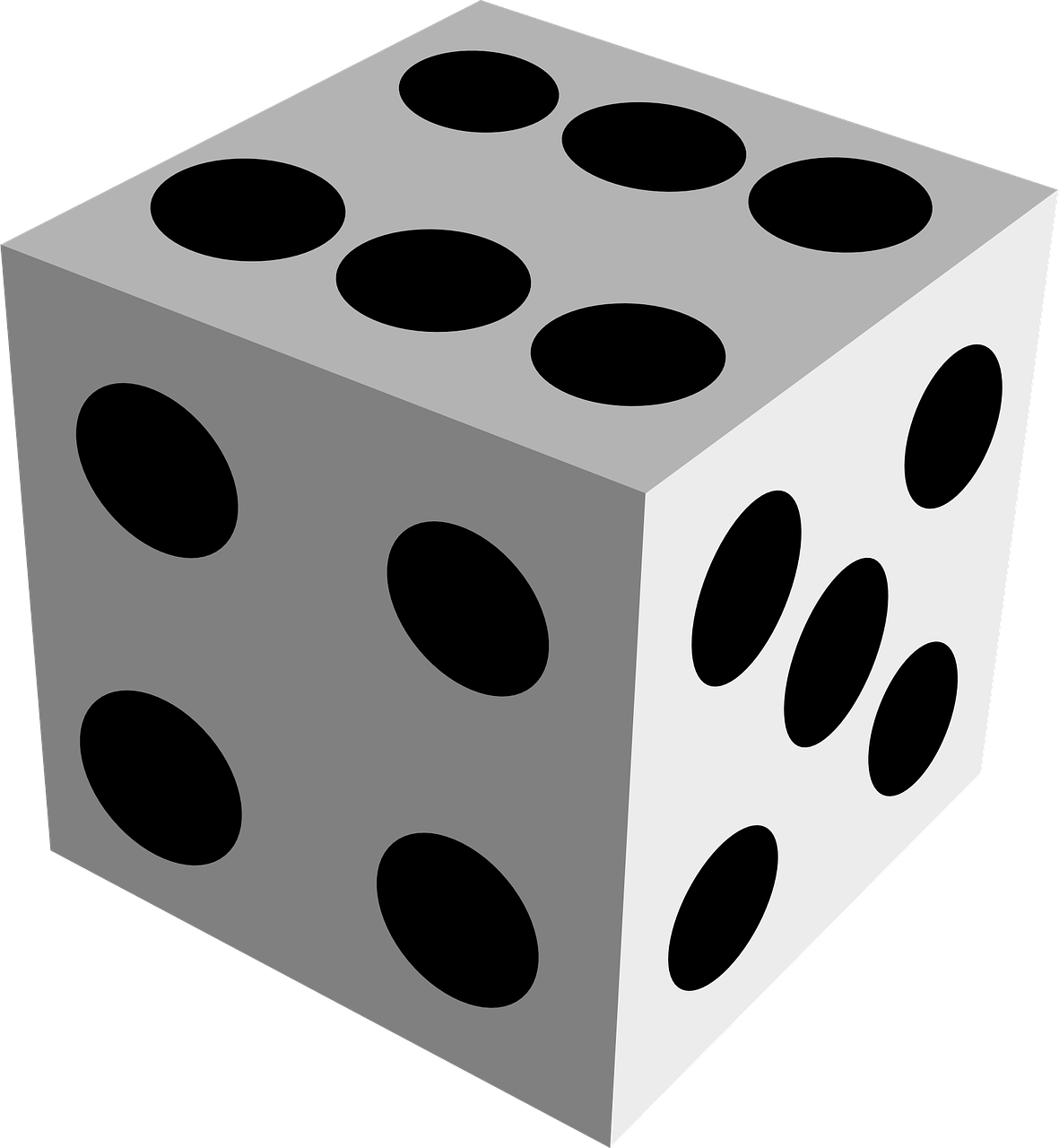 2. Елементи на куба
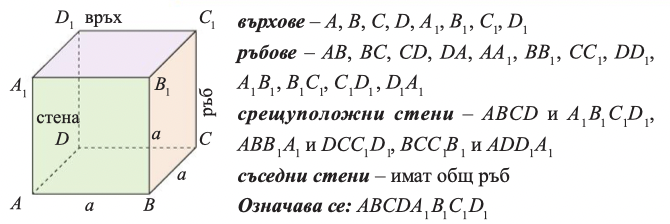 3. Свойства на куба.
Ръбовете на куба са равни. 
Стените на куба са квадрати с равни страни.
Сборът от дължините на ръбовете на куба е равен на 12 . а, където а е дължината на ръба.
Задачи:
1.
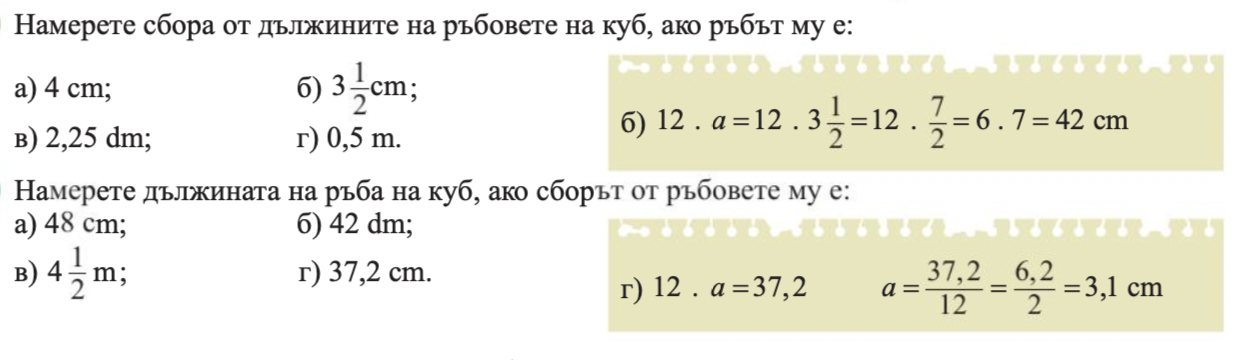 2.
Решение:
задача 1:
а) 12 . а = 12 . 4 = 48 cm
в) 12 . а = 12 . 2,25 = 27 dm
г) 12 . а = 12 . 0,5 = 6 m
задача 2:
а) 12 . а = 48 а = 48 : 12 = 4 cm
б) 12 . а = 42 а = 42 : 12 = 3,5 dm
4. Развивка на куб.
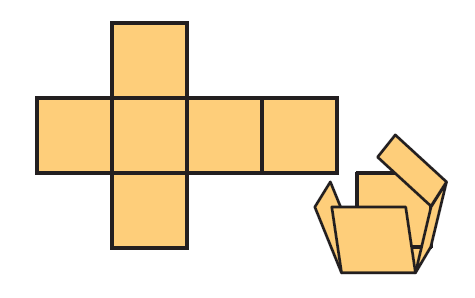 Ако разрежем един куб и го разгънем в равнината какво ще се получи?
Получаваме фигура, съставена от шест еднакви квадрата. 
Тази равнинна фигура се нарича развивка на куба.
Развивка на куб - видео:
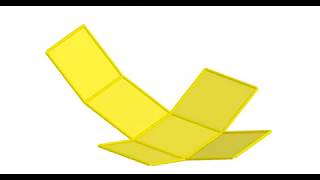 Задачи:
1.
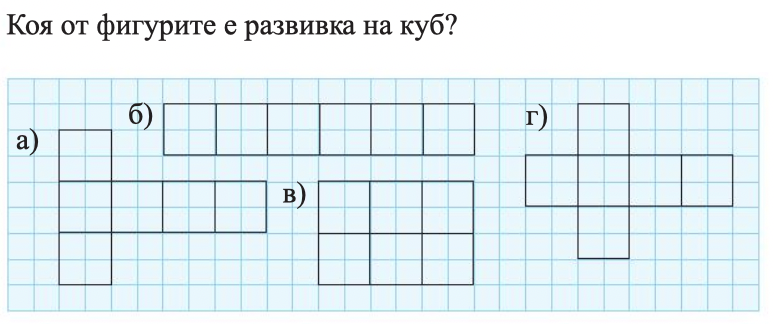 Задачи:
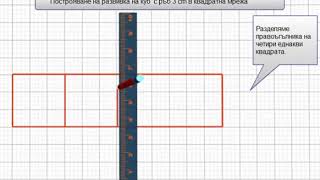 2. Върху квадратна мрежа начертайте развивка на куб с ръб 3 cm. 
Изгледай клипа
Домашна работа:
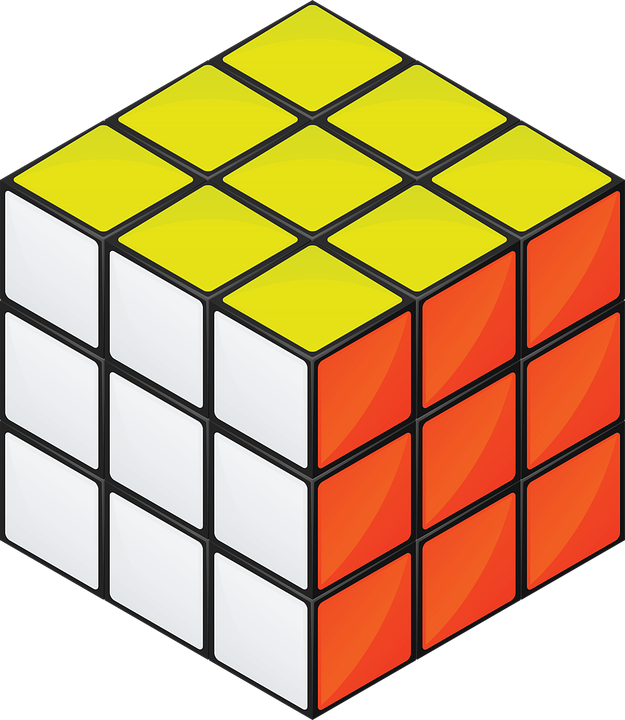 1.
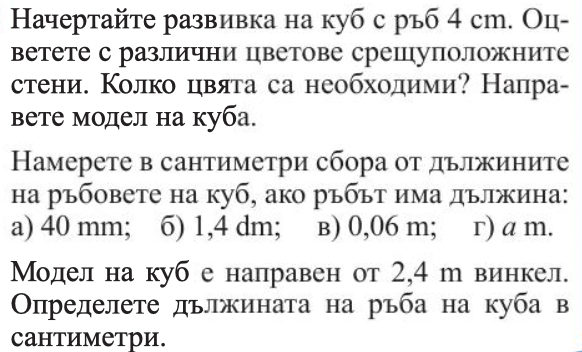 2.
3.
Обобщение
Кубът е геометрично тяло.
Кубът има 8 броя върхове.
Кубът има 12 броя ръбове.
Кубът има 6 броя стени. 
Сборът от дължините на ръбовете на куба е равен на 12 . а.
Благодаря за вниманието!